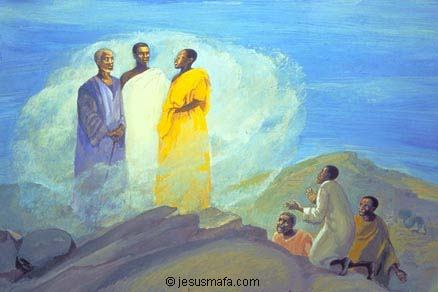 About eight days after Jesus said these things, he took Peter, John, and James, and went up on a mountain to pray. As he was praying, the appearance of his face changed and his clothes flashed white like lightning. Two men, Moses and Elijah, were talking with him. They were clothed with heavenly splendor and spoke about Jesus’ departure, which he would achieve in Jerusalem. Peter and those with him were almost overcome by sleep, but they managed to stay awake and saw his glory as well as the two men with him.
As the two men were about to leave Jesus, Peter said to him, “Master, it’s good that we’re here. We should construct three shrines: one for you, one for Moses, and one for Elijah”—but he didn’t know what he was saying. Peter was still speaking when a cloud overshadowed them. As they entered the cloud, they were overcome with awe.
Then a voice from the cloud said, 

“This is my Son, my chosen one. Listen to him!”

Even as the voice spoke, Jesus was found alone. They were speechless and at the time told no one what they had seen. 


					Luke 9:28-36(CEB)
The Lord is the Spirit, and where the Lord’s Spirit is, there is freedom. All of us are looking with unveiled faces at the glory of the Lord as if we were looking in a mirror. We are being transformed into that same image from one degree of glory to the next degree of glory. This comes from the Lord, who is the Spirit. 


			2 Corinthians 3:17-18 (CEB)
Moses came down from Mount Sinai. As he came down from the mountain with the two covenant tablets in his hand, Moses didn’t realize that the skin of his face shone brightly because he had been talking with God. When Aaron and all the Israelites saw the skin of Moses’ face shining brightly, they were afraid to come near him. But Moses called them closer. So Aaron and all the leaders of the community came back to him, and Moses spoke with them. After that, all the Israelites came near as well, and Moses commanded them everything that the Lord had spoken with him on Mount Sinai.
When Moses finished speaking with them, he put a veil over his face. Whenever Moses went into the Lord’s presence to speak with him, Moses would take the veil off until he came out again. When Moses came out and told the Israelites what he had been commanded, the Israelites would see that the skin of Moses’ face was shining brightly. So Moses would put the veil on his face again until the next time he went in to speak with the Lord. 

				 Exodus 34:29-35 (CEB)
Shout loudly; don’t hold back;   raise your voice like a trumpet!Announce to my people their crime,   to the house of Jacob their sins.They seek me day after day,   desiring knowledge of my ways   like a nation that acted righteously,   that didn’t abandon their God.They ask me for righteous judgments,   wanting to be close to God.“Why do we fast and you don’t see;   why afflict ourselves and you don’t notice?”
Yet on your fast day you do whatever you want,   and oppress all your workers.You quarrel and brawl, and then you fast;   you hit each other violently with your fists.You shouldn’t fast as you are doing today   if you want to make your voice heard on high.Is this the kind of fast I choose,   a day of self-affliction,   of bending one’s head like a reed   and of lying down in mourning clothing and ashes?   Is this what you call a fast,       a day acceptable to the Lord?
Isn’t this the fast I choose:   releasing wicked restraints, 
   untying the ropes of a yoke,   setting free the mistreated,   and breaking every yoke?Isn’t it sharing your bread with the hungry   and bringing the homeless poor into your house,   covering the naked when you see them,   and not hiding from your own family?Then your light will break out like the dawn,   and you will be healed quickly.Your own righteousness will walk before you,   and the Lord’s glory will be your rear guard.
Then you will call, and the Lord will answer;   you will cry for help, and God will say, “I’m here.”If you remove the oppression from among you,   the finger-pointing, the wicked speech;   if you open your heart to the hungry,   and provide abundantly for those who are afflicted,   your light will shine in the darkness,   and your gloom will be like the noon.The Lord will guide you continually   and provide for you, even in parched places.   He will rescue your bones.
You will be like a watered garden,   like a spring of water that won’t run dry.They will rebuild ancient ruins on your account;   the foundations of generations past you will restore.You will be called Mender of Broken Walls,   Restorer of Livable Streets. 




				Isaiah 58:1-12 (CEB)
Jesus said to everyone, “All who want to come after me must say no to themselves, take up their cross daily, and follow me. All who want to save their lives will lose them. But all who lose their lives because of me will save them. What advantage do people have if they gain the whole world for themselves yet perish or lose their lives? Whoever is ashamed of me and my words, the Human One will be ashamed of that person when he comes in his glory and in the glory of the Father and of the holy angels. I assure you that some standing here won’t die before they see God’s kingdom.” 

						Luke 9:23-27 (CEB)
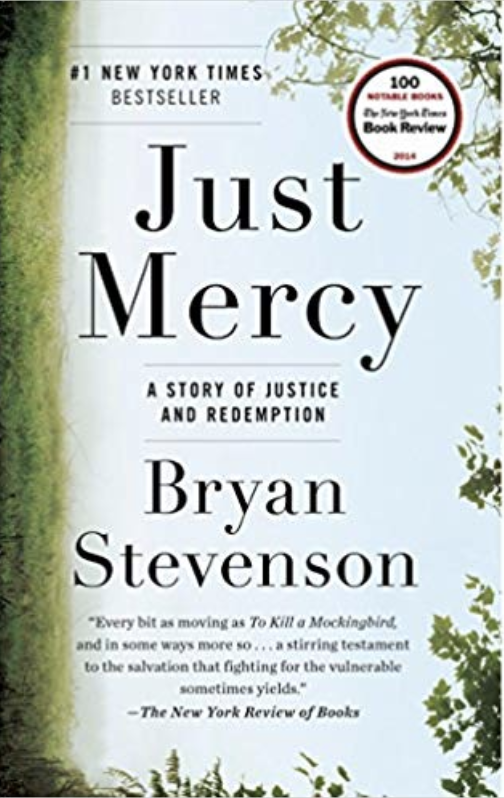 Bryan Stevenson
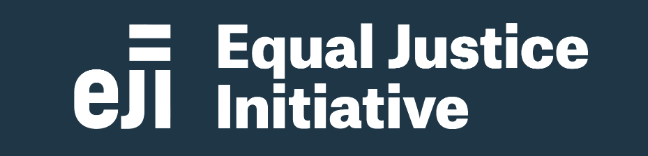 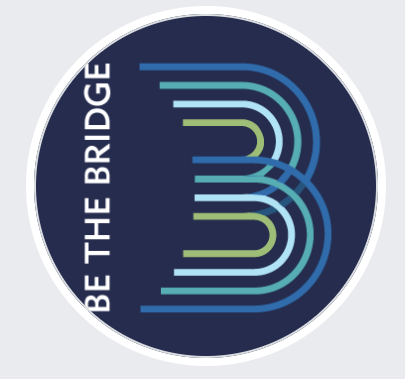 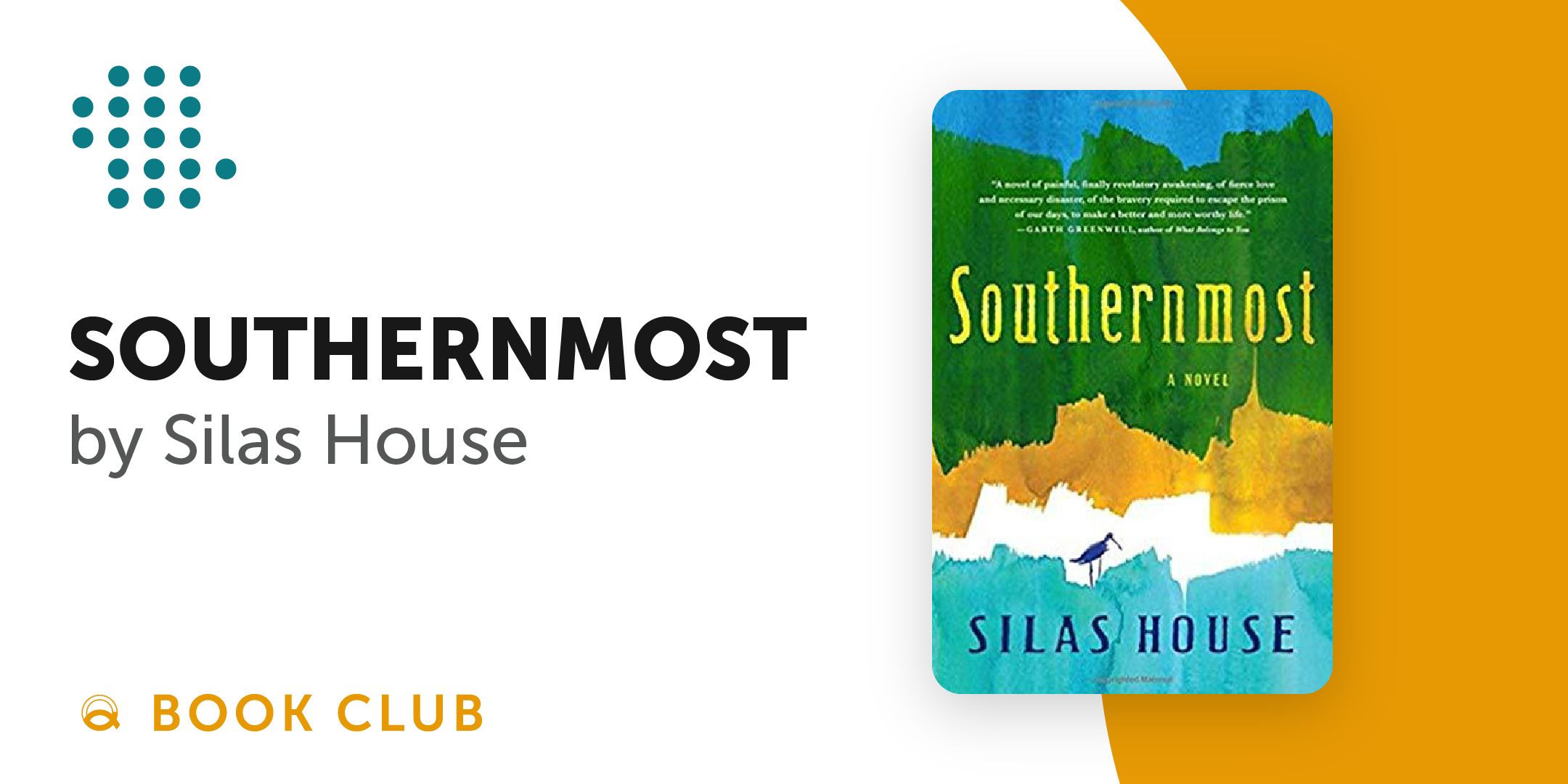 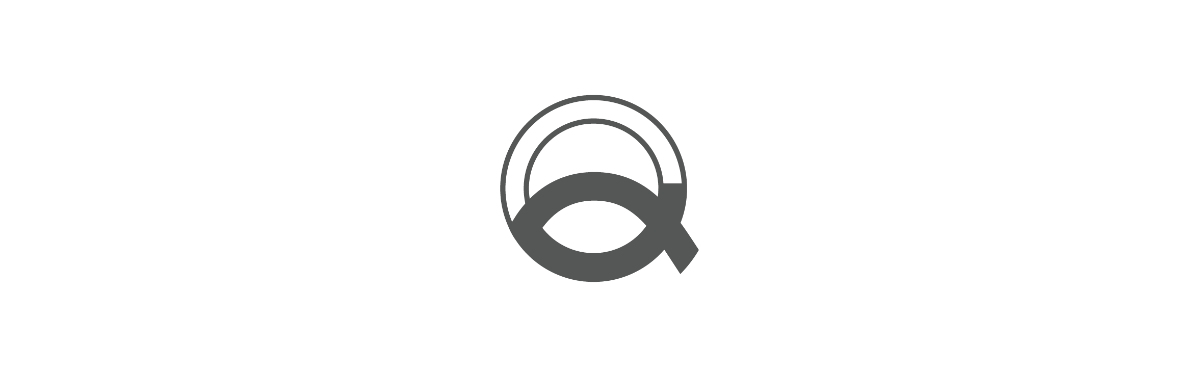 Yet even now, says the Lord,   return to me with all your hearts,       with fasting, with weeping, and with sorrow;tear your hearts       and not your clothing.   Return to the Lord your God,       for he is merciful and compassionate,       very patient, full of faithful love,           and ready to forgive.  


					Joel 2:12-13(CEB)